Министерство транспорта
Архангельской области
Об обновлении подвижного состава
 пригородных поездов, курсирующих по территории Архангельской области
Докладчик: министр транспорта Архангельской области
Роднев Сергей Витальевич
г. Архангельск
2021 год
Обновление подвижного состава пригородных поездов
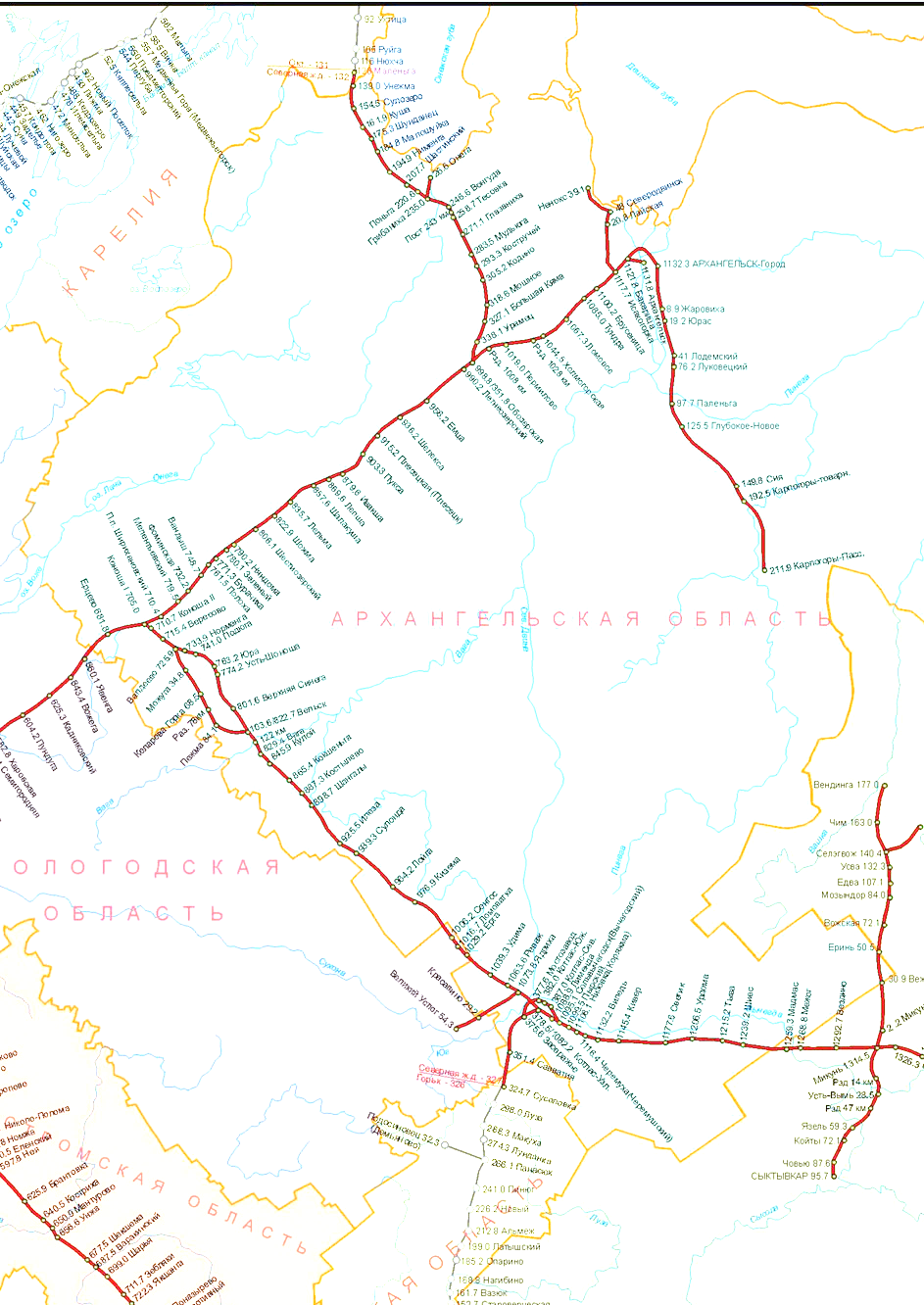 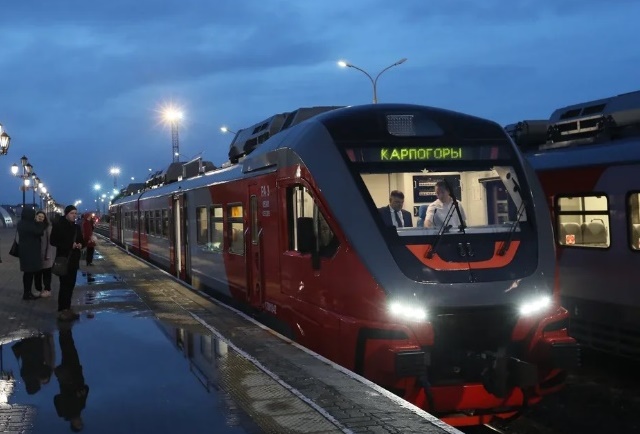 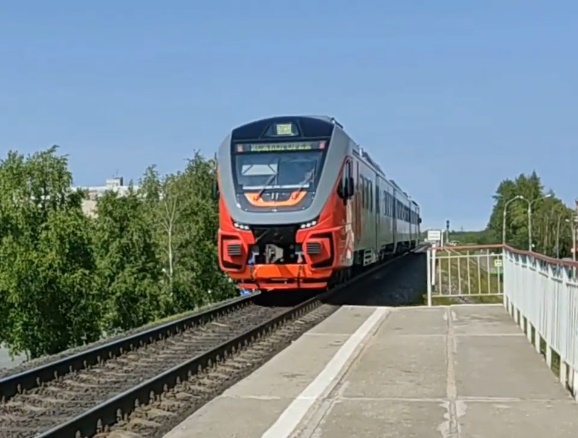 Ненокса
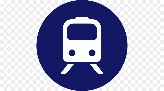 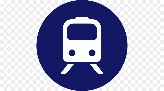 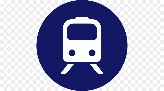 Северодвинск
Онега
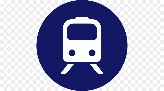 Архангельск
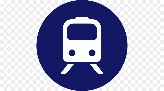 Обозерская
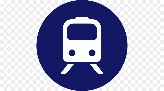 Сия
353 млн. рублей
запланировано в областном бюджете на 2021 год в целях обеспечение перевозок пассажиров и багажа в пригородном сообщении
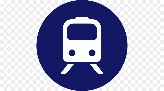 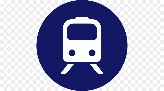 Пукса
Карпогоры
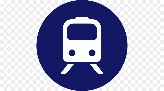 Вельск
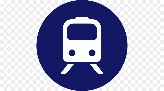 Кизема
Особенности рельсового автобуса РА-3 »Орлан»
Улучшен интерьер салона в соответствии с современными требованиями эстетики, пожарной и санитарно-гигиенической безопасности;
Увеличено количество мест для сидений на 15%;
Установлена система пассивной безопасности;
Пассажирский салон и кабина машиниста оборудованы системой климат-контроля с обеззараживателями воздуха;
Предусмотрены места для инвалидов в креслах-колясках, подъемники для их посадки-высадки, универсальные санитарные комплексы
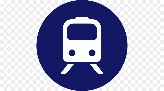 маршрутная сеть
 РА-3
Котлас
Урдома
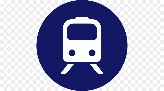 2020 год
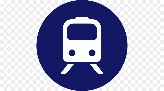 2021 год
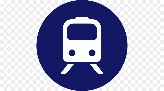 Сусоловка
2022 год
2023 год
ПРЕДЛОЖЕНИЯ В ПРОЕКТ РЕШЕНИЯ
Министерству транспорта Архангельской области
Совместно с АО «Российские железные дороги» и АО «Северная пригородная пассажирская компания» продолжить работу по комплексному обновлению подвижного состава пригородных поездов на территории Архангельской области
Архангельскому областному Собранию депутатов
Оказать поддержку министерству транспорта Архангельской области в части обеспечения необходимого объема финансирования за счет средств областного бюджета на мероприятия по компенсации выпадающих доходов, возникающих в результате государственного регулирования тарифов на перевозку пассажиров и багажа в пригородном сообщении на территории Архангельской области
18